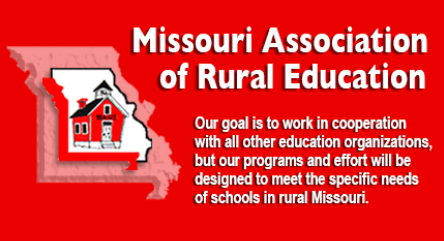 Welcome!
1
Our ThemeWomen leaders coming together to discuss how we can best work together to meet the unique needs of women leading in rural schools
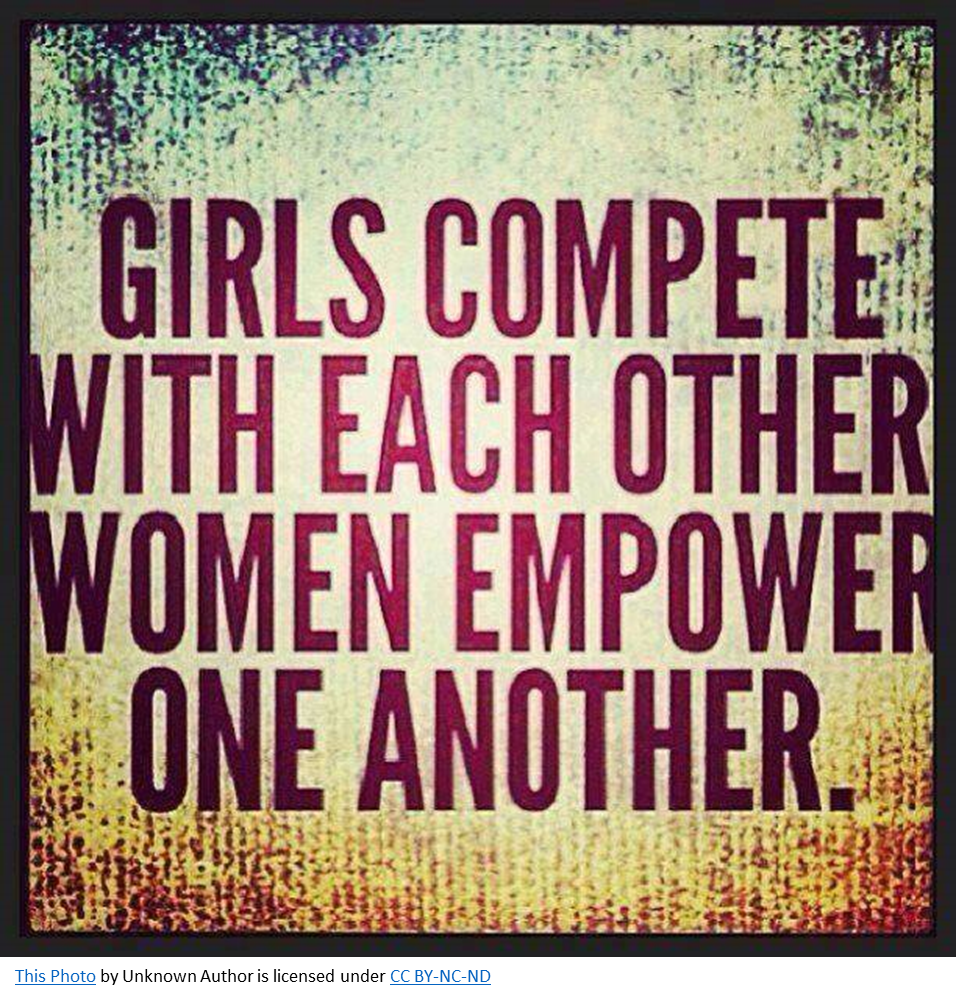 2
Progress we have made.
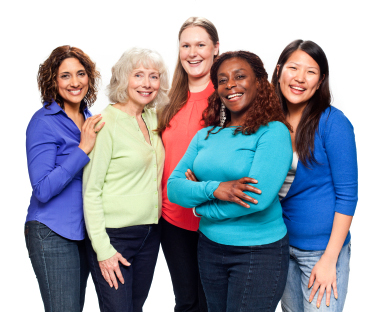 3
Strengths of Women in Leadership
What are the many strengths women bring to leadership in rural schools?

Let’s see how many we can identify.
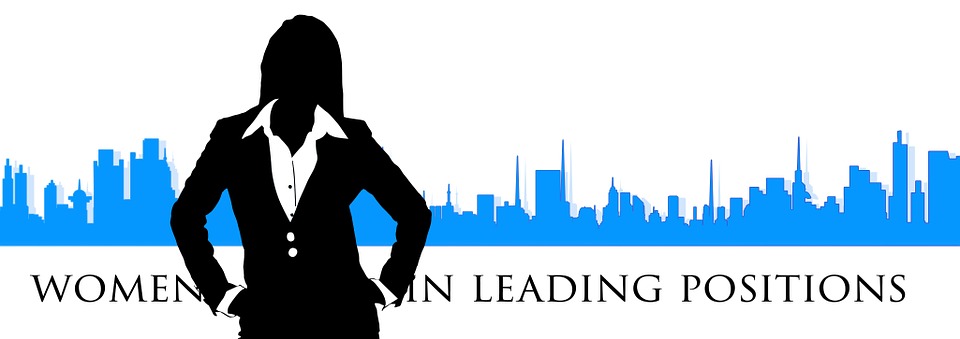 4
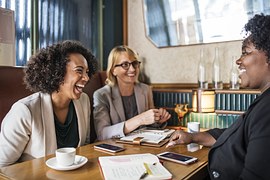 Please discuss and make a list of the unique needs of female leaders in rural districts.  

Be ready to report out in 5 minutes.
Small Group Discussions
5
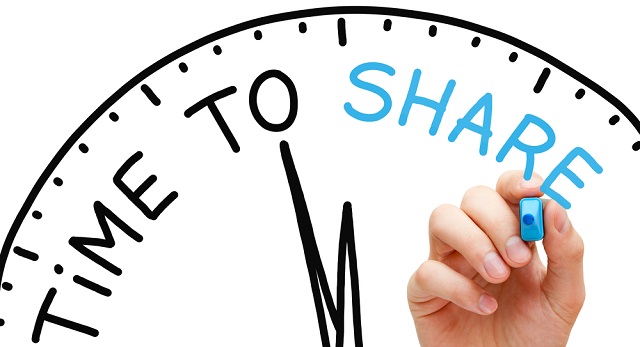 Time to share your thinking with your colleagues
Sharing Out
6
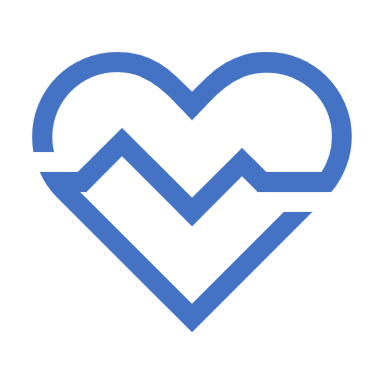 Work-Life Balance
Special thanks to Jacinda H. Conboy General Counsel
NYS Council of School Administrators
Can Balance Really Be Achieved
Believe in Balance
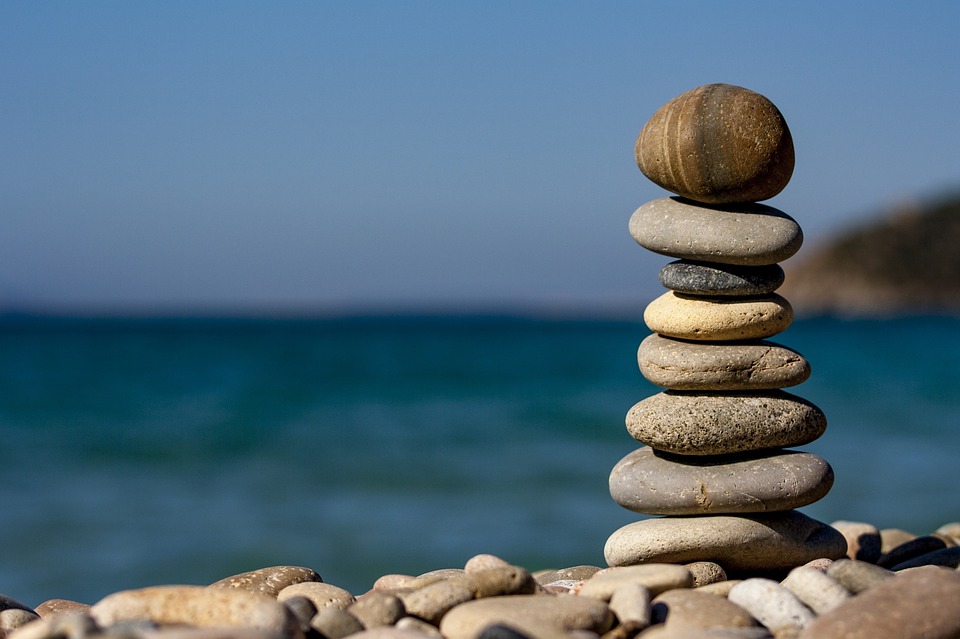 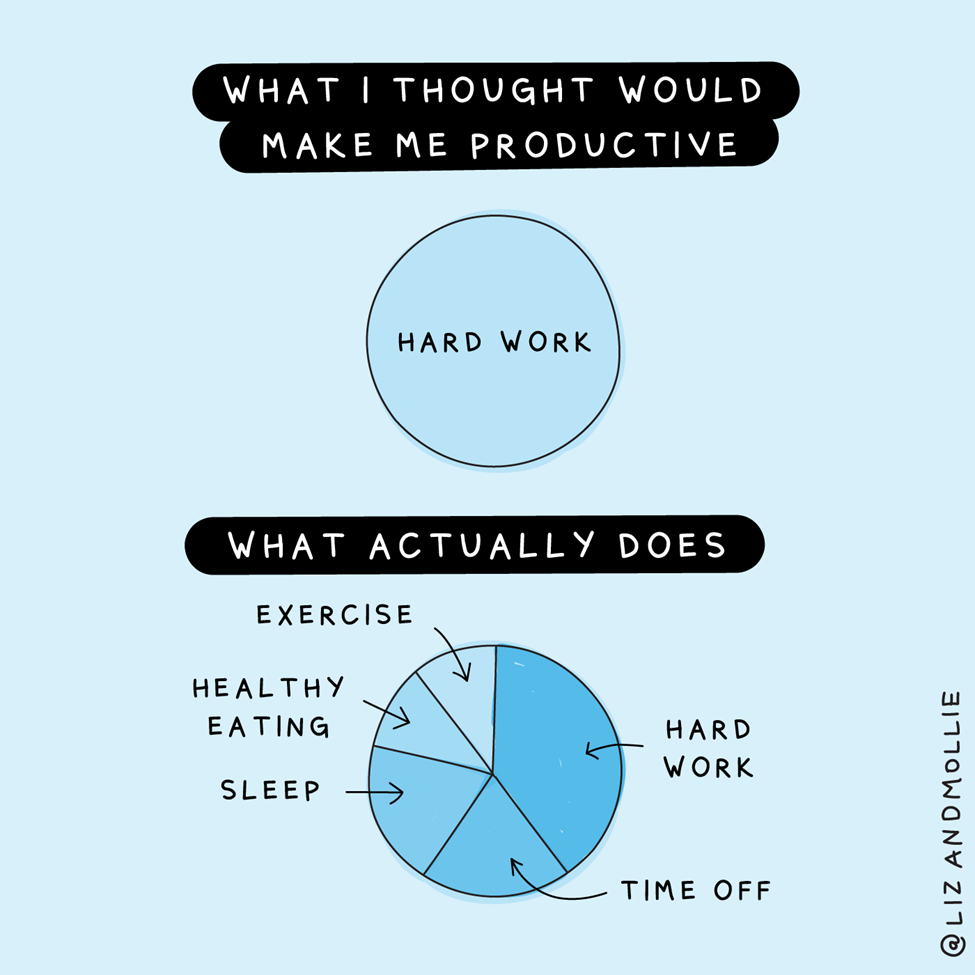 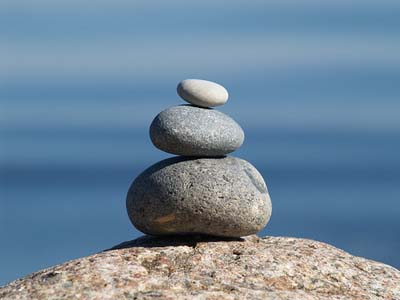 How do I achieve Balance?
Sleep
Exercise
Time
Help
Fun
This Photo by Unknown Author is licensed under CC BY-SA-NC
Sleep Deprivation
How to Get More Sleep
TIME
This Photo by Unknown Author is licensed under CC BY-SA
What can you combine?
What can you hire someone else to do?
HELP
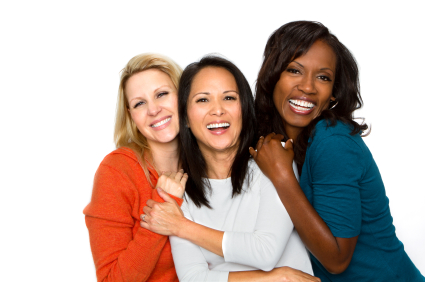 This Photo by Unknown Author is licensed under CC BY-NC-ND
This Photo by Unknown Author is licensed under CC BY-SA
Overwork Results
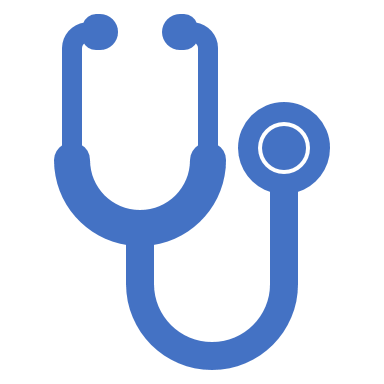 Stress
Impaired sleep
Depression
Drinking
Diabetes
Impaired Memory
Heart disease

This leads to absenteeism, turnover, and rising health insurance costs.
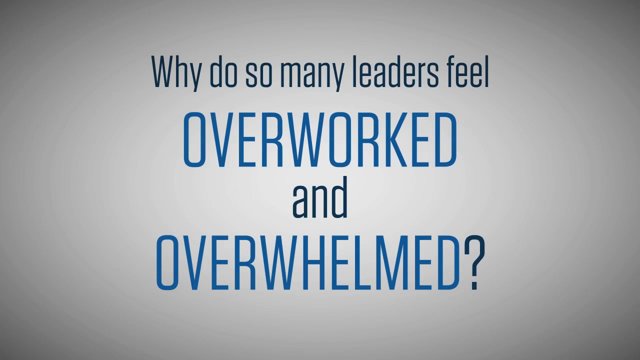 Overwork
If your job relies on interpersonal communication, making judgement calls, reading other people’s faces, or managing your own emotional reactions; researchers have found that overwork (and its accompanying stress and exhaustion) can make all these things more difficult.
This Photo by Unknown Author is licensed under CC BY
Vacation & Work Week
82% of small business owners experienced an increase in job performance as a result of vacation;
Boosts organizational morale;
Contributes to employee wellness; and
Results in higher employee retention.
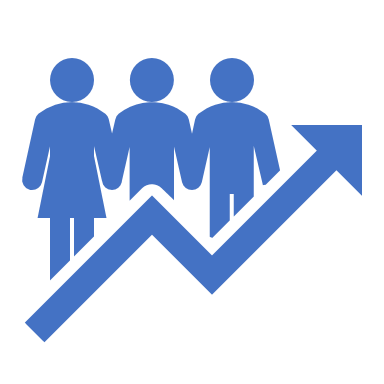 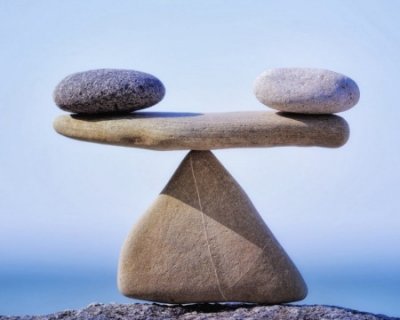 What did you learn?
What steps will you take to create balance in your life?

Write this on your notecard.
This Photo by Unknown Author is licensed under CC BY-NC
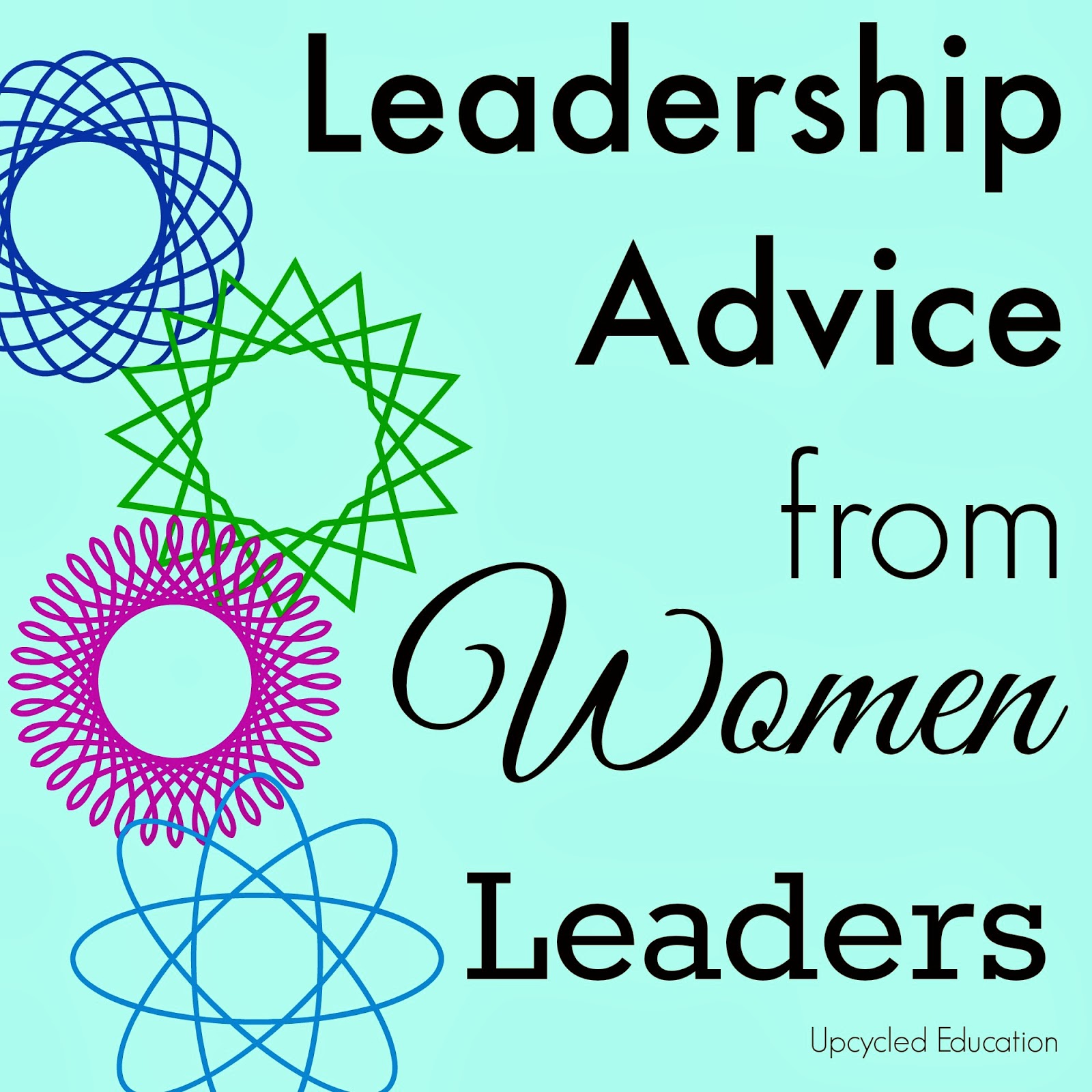 Give One Get One
Write down 5 pieces of advice for women leading in rural areas.

Please stand when you are finished.
23
This Photo by Unknown Author is licensed under CC BY-SA-NC
Staying connected!
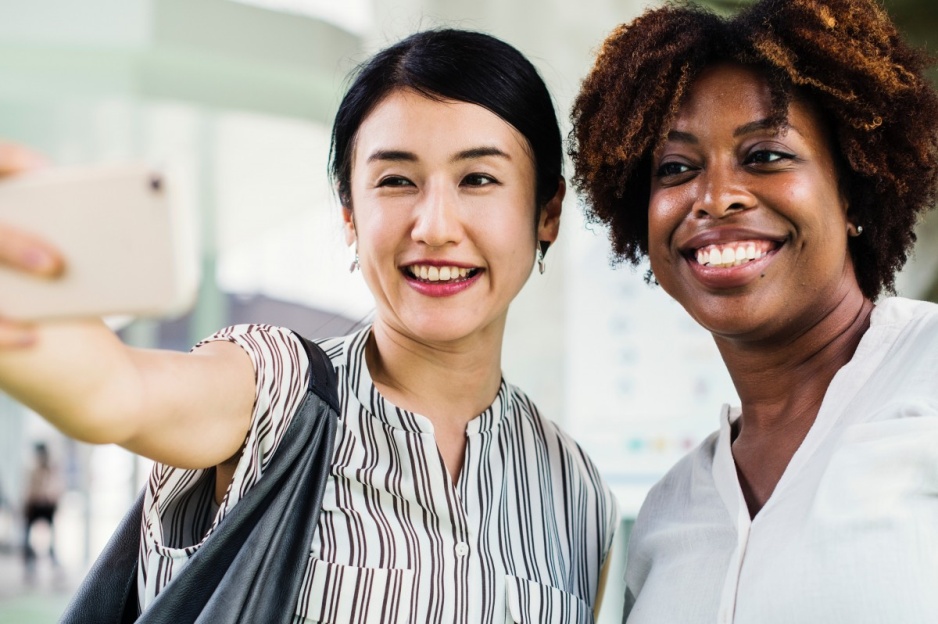 24
Please consider joining a regional network by contacting Sarah Riss at sarah.riss@mcsa.org

Mark you calendar for the MASA Women in Leadership Summit on March 5, 2021!
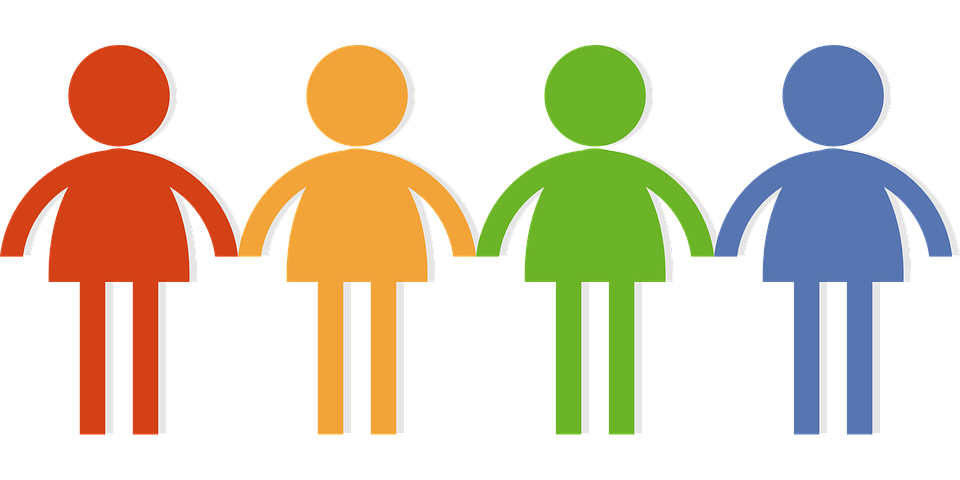 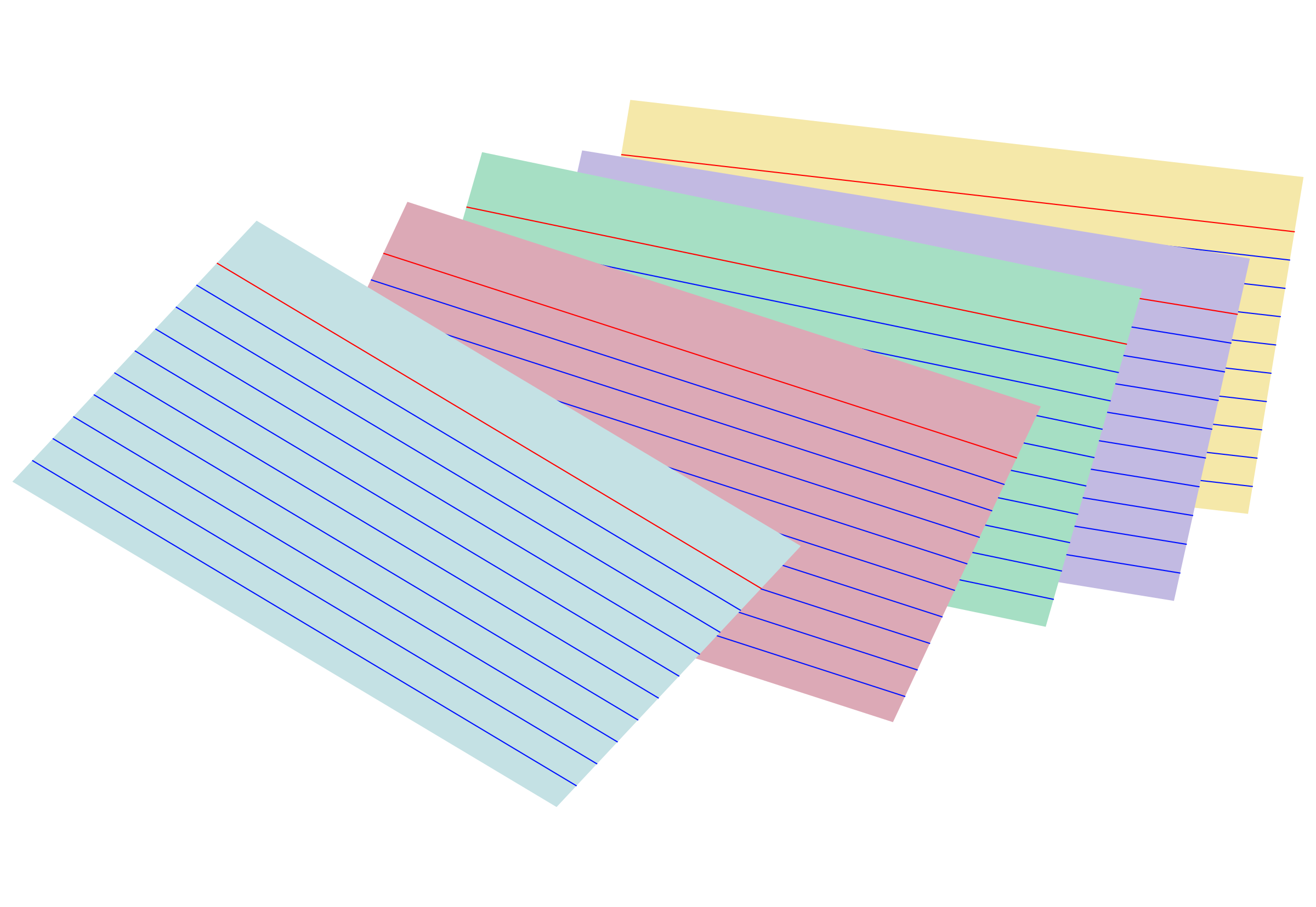 Stay Connected
Write you name, email, and phone number on the card provided.

Write one thing you are going to challenge yourself to do.

Exchange the card with someone you met today or earlier in the conference.

Next week, contact the person on the card to see how they are doing and how you might be of support to them.
25
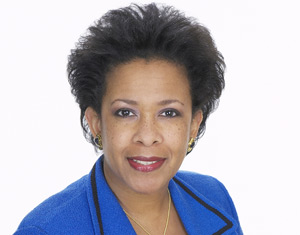 Loretta Lynch, Former Attorney General
“I think sometimes women face the very real risk of not being seen, and not being heard, and so that’s why I always tell young women, make yourself seen, and make yourself heard – this is your idea, this is your thought.  Own it, express it, be the voice that people hear.”
Our Sponsors
American Fidelity
EdCounsel
Mickes O’Toole, LLC
Tueth Keeney Mohan & Jackstadt
27
You made today happen!
28
What is your takeaway and staying connected?
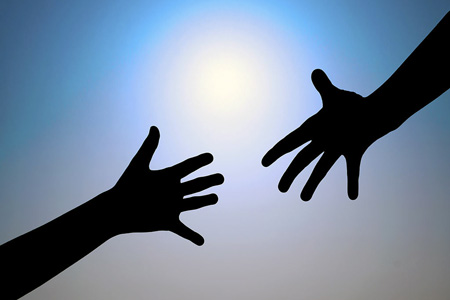 Please write on your piece of paper one take away from today and one action you will take.

Please include your name and email address.

Please stand up when you are completed.
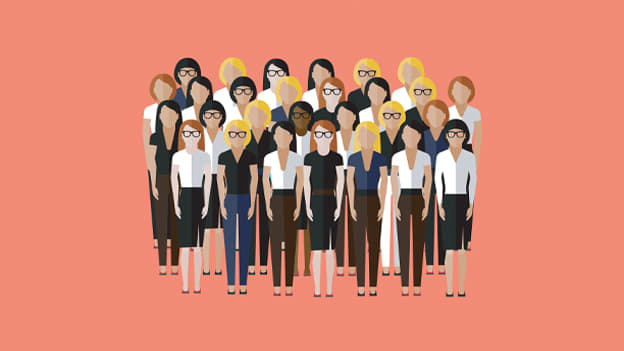 29
Snowball Fight!
30